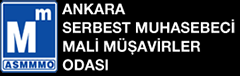 PANDEMİDE YAPILAN KISA ÇALIŞMA VE İŞVERENLERCE VERİLEN ÜCRETSİZ İZİNLERİN TAZMİNAT HESAPLAMALARINA ETKİSİE-SEMİNER
SOKAĞA ÇIKMA YASAĞINDA ÖDENMEYEN ÜCRETLER,

KÇÖ VE ÜCRETSİZ İZİNDE GEÇEN SÜRELERİN KIDEM VE İHBAR TAZMİNATINA ESAS HİZMET SÜRESİNE ETKİSİ,
İŞTEN ÇIKARMA YASAĞININ SONA ERMESİ İLE İŞ SÖZLEŞMELERİ FESİH EDİLEN İŞÇİLERİN TAZMİNATLARININ HANGİ ÜCRETE GÖRE HESAPLANACAĞI,
 
KÇÖ VE ÜCRETSİZ İZİNDE GEÇEN SÜRELERİN YILLIK ÜCRETLİ İZİN SÜRESİNİN HESABINDA DİKKATE ALINIP 
ALINMAYACAĞI,
 
UZAKTAN ÇALIŞMA YÖNETMELİĞİ İLE GETİRİLEN YENİLİKLER,

İSTİHDAMA DÖNÜŞ VE ARTI İSTİHDAMDAN FAYDALANAN İŞVERENLERİN  YASAK İŞTEN ÇIKIŞ KODLARI,
S.M.M.M.Atakan Kayataş
[Speaker Notes: NOT: Bu slayda farklı bir görüntü eklemek mi istiyorsunuz? Resmi seçip silin. Sonra, yer tutucudaki Resimler simgesine tıklayarak kendi resminizi ekleyin.]
PANDEMİDE YAPILAN KISA ÇALIŞMA VE İŞVERENLERCE                                        VERİLEN ÜCRETSİZ İZİNLERİN TAZMİNAT HESAPLAMALARINA ETKİSİ
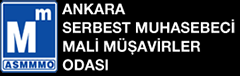 SOKAĞA ÇIKMA YASAĞINDA ÖDENMEYEN ÜCRETLER,

KÇÖ VE ÜCRETSİZ İZİNDE GEÇEN SÜRELERİN KIDEM VE İHBAR TAZMİNATINA ESAS HİZMET SÜRESİNE ETKİSİ,
İŞTEN ÇIKARMA YASAĞININ SONA ERMESİ İLE İŞ SÖZLEŞMELERİ FESİH EDİLEN İŞÇİLERİN TAZMİNATLARININ HANGİ ÜCRETE GÖRE HESAPLANACAĞI,
 
KÇÖ VE ÜCRETSİZ İZİNDE GEÇEN SÜRELERİN YILLIK ÜCRETLİ İZİN SÜRESİNİN HESABINDA DİKKATE ALINIP 
                      ALINMAYACAĞI,
 
UZAKTAN ÇALIŞMA YÖNETMELİĞİ İLE GETİRİLEN YENİLİKLER,

İSTİHDAMA DÖNÜŞ VE ARTI İSTİHDAM TEŞVİKİ NEDENİ İLE YASAK İŞTEN ÇIKIŞ KODLARI,
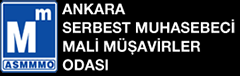 SOKAĞA ÇIKMA YASAKLARI VE TELAFİ ÇALIŞMASI
İçişleri Bakanlığının genelgeleri ile özellikle hafta sonları sokağa çıkma kısıtlamaları getirilmiş ve bir çok sektörde de işyerleri kapalı olduğundan bu günlerde işçiler çalışamaz duruma gelmiştir. Gerek 4857 sayılı İş Kanununda gerekse 6098 Sayılı TBK’nda idari izin kavramına yer verilmemiş, bu gibi durumları kapsayan açık bir düzenleme yapılmamıştır.  
Aylık maktu ücretle çalışan işçilerin ücretlerinin bu günleri de kapsayacak şekilde ödenmesi gerekmekte olduğu işçi lehine yorum ilkesinin de bir gereği olduğunu söyleyebiliriz. İşçinin çalışamadığı fakat ücretini aldığı bu günler karşılığında işverenler 4857 Sayılı İş Kanunu’nun 64. Maddesine göre telafi çalışması yaptırabileceklerdir. İlgili maddede;
“Zorunlu nedenlerle işin durması, ulusal bayram ve genel tatillerden önce veya sonra işyerinin tatil edilmesi veya benzer nedenlerle işyerinde normal çalışma sürelerinin önemli ölçüde altında çalışılması veya tamamen tatil edilmesi ya da işçinin talebi ile kendisine izin verilmesi hallerinde, işveren dört ay içinde çalışılmayan süreler için telafi çalışması yaptırabilir.” denmektedir.
4857/64 md. doğrultusunda yaptırılacak telafi çalışması, eş anlatımla haftalık yasal çalışma süresini aşan ve çalışılmayan günün yerine yapılan fazla çalışma için ayrıca bir ücret ödenmesine de gerek bulunmamaktadır.
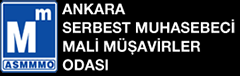 SOKAĞA ÇIKMA YASAKLARI VE TELAFİ ÇALIŞMASI
4857 sayılı İş Kanunu md. 64’e ve Çalışma Süreleri Yönetmeliğinin “Telafi Çalışması” başlıklı 7. Maddesine göre telafi çalışması yaptırılabilecek durumlar üç başlık altında toplanabilir:
   Zorunlu nedenlerle işin durması,
b)      Ulusal bayram ve genel tatillerden önce veya sonra işyerinin tatil edilmesi veya benzer nedenlerle işyerinde normal çalışma sürelerinin önemli ölçüde altında çalışılması, tamamen tatil edilmesi,c)      İşçinin talebi ile kendisine izin verilmesi veya benzeri nedenlerle telafi çalışması halleridir. 
İşçiye TİS ve ya Kanunen verilmesi gereken izinler için telafi çalışması yaptırılmaz.
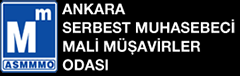 SOKAĞA ÇIKMA YASAKLARI VE TELAFİ ÇALIŞMASI
Telafi Çalışmasına yönelik olarak 4857 Sayılı İş Kanunu’nun 64. maddesinde ayrıca aşağıdaki hususlarda düzenlenmiştir.   
Cumhurbaşkanının bu süreyi iki katına kadar artırmaya yetkili olduğu,
Bu sürelerin fazla çalışma ve fazla sürelerle çalışma sayılmayacağı,
Telafi çalışmalarının günlük en çok çalışma süresini aşmamak koşuluyla günde 3 saatten fazla olamayacağı,
Tatil günlerinde telafi çalışması yaptırılamayacağı,

Ayrıca, telafi çalışması ile ilgili olarak aşağıda belirtilen durumların da dikkate alınması gerekecektir.
Salgın hastalık nedeniyle alınan idari kararla sokağa çıkma yasaklarının uygulandığı hallerde işin durmasının karşılığı olan telafi çalışması bu yasakların sona erdiği veya karantinanın son bulduğu tarihten itibaren 4 ay içinde yapılabilecektir. 
Telafi çalışması günlük en çok çalışma süresi olan 11 saati aşmamak üzere, günde azami 3 saat olarak yapılabilir. 
Akdi ve hafta tatil günleri ile UBGT günlerinde telafi çalışması yaptırılamaz. 
Telafi çalışması yaptıracak işveren; bu çalışmanın 4857 sayılı İş Kanununun 64 üncü maddesinde sayılan nedenlerden hangisine dayandığını açık olarak belirtmek, hangi tarihte çalışmaya başlanacağını, ilgili işçilere bildirmek zorundadır.
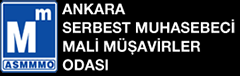 SOKAĞA ÇIKMA YASAKLARI VE TELAFİ ÇALIŞMASI
‘Zorlayıcı Neden’ ve ‘Zorunlu Neden’ kavramları da bir biri ile karıştırılmaktadır. 
İş Kanunun 24/III ve 25/III maddelerinde ‘bir haftadan fazla süre ile işin durmasını gerektirecek zorlayıcı sebepler’ düzenlemesinde karşımıza zorlayıcı sebepler çıkmakta, aynı Kanunun 64. maddesinde ise zorlayıcı sebeplerden değil zorunlu nedenlerden bahsedilmektedir. İlgili düzenlemede ‘Zorunlu nedenlerle işin durması…’ kavramı yer almaktadır. Zorunlu nedenlerle telafi çalışması yapılabileceği söylenebilir. 
Kısa Çalışma ve Kısa Çalışma Hakkındaki Yönetmeliğin 3/h bendinde zorlayıcı sebep,  “İşverenin sevk ve idaresinden kaynaklanmayan, önceden kestirilemeyen, bunun sonucu olarak bertaraf edilmesine imkan bulunmayan, geçici olarak çalışma süresinin azaltılması veya faaliyetin tamamen veya kısmen durdurulması ile sonuçlanan dışsal etkilerden kaynaklanan dönemsel durumları ya da deprem, yangın, su baskını ,heyelan, salgın hastalık , seferberlik gibi durumlar” olarak tanımlanmış ve  öğretide  de ağırlıklı olarak zorunlu nedeninin İK 64. maddede yer alan ve telefi çalışması yaptırılabilecek ‘zorlayıcı neden’ i de içeren daha üst bir kavram olduğu yönünde görüşlere yer verilmiştir.
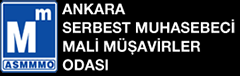 ÜCRETSİZ İZİN
4857 sayılı Yasanın geçici 10. Maddesinin yürürlük süresi 30.06.2021 itibari ile sona ermiştir. 
İlgili düzenleme ile, “Bu Kanunun kapsamında olup olmadığına bakılmaksızın her türlü iş veya hizmet sözleşmesi, bu maddenin yürürlüğe girdiği tarihten itibaren üç ay süreyle 25 inci maddenin birinci fıkrasının (II) numaralı bendinde ve diğer kanunların ilgili hükümlerinde yer alan ahlak ve iyi niyet kurallarına uymayan haller ve benzeri sebepler, belirli süreli iş veya hizmet sözleşmelerinde sürenin sona ermesi, işyerinin herhangi bir sebeple kapanması ve faaliyetinin sona ermesi, ilgili mevzuatına göre yapılan her türlü hizmet alımları ile yapım işlerinde işin sona ermesi halleri dışında işveren tarafından feshedilemez.
Bu maddenin yürürlüğe girdiği tarihten itibaren üç aylık süreyi geçmemek üzere işveren işçiyi tamamen veya kısmen ücretsiz izne ayırabilir. Bu madde kapsamında ücretsiz izne ayrılmak, işçiye haklı nedene dayanarak sözleşmeyi fesih hakkı vermez.
 Bu madde hükümlerine aykırı olarak iş sözleşmesini fesheden işveren veya işveren vekiline, sözleşmesi feshedilen her işçi için fiilin işlendiği tarihteki aylık brüt asgari ücret tutarında idari para cezası verilir. 
Cumhurbaşkanı birinci ve ikinci fıkrada yer alan üç aylık süreleri her defasında en fazla üçer aylık sürelerle 30/6/2021 tarihine kadar uzatmaya yetkilidir.” denmiştir.
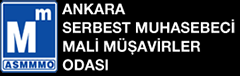 ÜCRETSİZ İZİN
İlgili düzenlemenin yürürlüğü 30.06.2021 tarihine kadar uzatılmış olup, bu şekilde işverenin fesih hakkı kısıtlanmış ve belli nedenler dışında iş akdinin işverence sonlandırılması yasak kapsamına alınmış ve aksine işlemler belli cezai müeyyidelere (asgari ücret kadar idari para cezası, KÇÖ kapsamında ödenen ödeneklerin iadesi) bağlanmıştır. 
İlgili düzenleme ile de ayrıca işverenin tek taraflı olarak,  işçinin rızasına gerek duymadan ücretsiz izin verme hakkı tanımış, işçinin de bu nedenle iş sözleşmesini fesih etme hakkının önüne geçilmiştir.  
Bilindiği gibi, ücretsiz izin işverenin tek taraflı olarak uygulayabileceği, iş akdinin devamını sağlarken ücret ödemeden işçiyi beklemeye mecbur bırakabileceği bir uygulama değildir. Yüksek Mahkemenin bir çok kararında işverence tek taraflı olarak verilen ücretsiz iznin iş sözleşmesinin feshi niteliğinde olduğu  ve feshin hukuki sonuçlarına tabii olacağı belirtilmektedir.
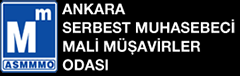 ÜCRETSİZ İZİN
Yargıtay içtihatlarına göre, tek taraflı verilen ücretsiz izinler fesih niteliğinde olmakla birlikte, işçi tarafından talep edilen ve işverence verilen  ücretsiz izinlerde  geçen süreler tazminata esas hizmet süresinin hesabında dikkate alınmamaktadır. 
Doktrinde ise, 1475 sayılı İş Kanunun kıdem tazminatına ilişkin yürürlükte olan 14. Maddesinde yer alan ‘İşçilerin kıdemleri, hizmet akdinin devam etmiş veya fasılalarla yeniden akdedilmiş olmasına bakılmaksızın aynı işverenin bir veya değişik işyerlerinde çalıştıkları süreler göz önüne alınarak hesaplanır’ düzenlemesi ile aynı maddede yer alan “Bu Kanuna tabi işçilerin hizmet akitlerinin…feshedilmesi veya kadının evlendiği tarihten itibaren bir yıl içerisinde kendi arzusu ile sona erdirmesi veya işçinin ölümü sebebiyle son bulması hallerinde işçinin işe başladığı tarihten itibaren hizmet akdinin devamı süresince her geçen tam yıl için işverence işçiye 30 günlük ücreti tutarında kıdem tazminatı ödenir…”  düzenlemelerinden hareketle iş sözleşmesinin askı hali/ücretsiz izin dönemi olarak geçirilen sürelerinin kıdem tazminatına esas sürenin hesabında dikkate alınması gerektiğini belirten görüşler de mevcuttur.
ÜCRETSİZ İZİN
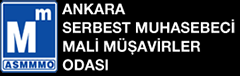 Ücretsiz izinde geçen sürelerin kıdeme esas süreler dikkate alınıp alınmayacağına dair genel olarak iki farklı görüş bulunmaktadır. 
Birinci görüş, nakdi ücret desteği kapsamında geçen sürelerin kıdem tazminatı hesabına dahil edilmemesi  İkinci görüş ise, işveren çalışanın rızası aranmaksızın ücretsiz izne çıkardığından bu süreleri hakkaniyet ilkesi gereği kıdem tazminatı hesabına dahil etmesi gerektiğidir fakat bu izinlerin karşılığında da işten çıkarma yasaklarının bulunduğunun da ilerideki uyuşmazlıklarda Yargı tarafından gözetilebileceği de unutulmamalıdır.
Yargıtay’ın geçmişte verdiği kararlar dikkate alındığında, pandemi (zorlayıcı) nedeni ile verilen ücretsiz izinlerde ‘Yıllık izin bakımından çalışılmış gibi sayılan haller’ başlıklı 55. madde hükümleri göz önünde bulundurulabilecektir. 
-Kısa çalışma yapılamaması (Talebin reddi vb.), zorlayıcı nedenle işçilerin çalıştırılmaması veya kısa çalışma ödenek süresinin dolmasına rağmen zorlayıcı nedenin varlığının devamı vb. nedenlerle ücretsiz izin kullanımında; 
          - İşçi, zorlayıcı nedenin sona ermesi ile iş başı yapmışsa 4857/55-(d) alt bendinde yer alan "... zorlayıcı sebepler yüzünden işin aralıksız bir haftadan çok tatil edilmesi sonucu olarak işçinin çalışmadan geçirdiği zamanın onbeş günü (işçinin yeniden işe başlaması şartıyla)." hükmü gereği sadece 15 gün kıdeme esas süreye eklenmeli, artan süreler göz ardı edilmelidir. (4857/5 Eşitlik ilkesi gözetilmesi kaydı ile.), 
        -Zorlayıcı nedenle çalışma yapmadığı süreden sonra işçinin işe başlamaması halinde, çalıştırılmadan geçen bu sürenin tazminat ve hak kazanılan yıllık ücretli izin süresinin hesabında dikkate alınmaması eş anlatımla bu döneminin tamamının hizmet süresinden dışlanması gerekecektir.
ÜCRETSİZ İZİN
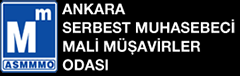 İş güvencesi yasa kapsamında olan işçiler yönünden ücretsiz izinde geçen süre; 

4857/18. Maddenin 2. Fıkrasında “Altı aylık kıdem hesabında bu Kanunun 66 ncı maddesindeki süreler dikkate alınır.” Denmekte olup, aynı yasanın 66. Maddesinde ise çalışmış gibi sayılan haller (İşçinin çalışmak için hazır beklemesi, işin yapılacağı yere gidiş geliş için yolda geçen süre vb.) düzenlenmiştir. Yasa açıkça iş ilişkisinin devamını aramış ama fiili çalışmaya bağlamamıştır. Bu durumda 6 aylık kıdemin hesabında askı hali yani ücretsiz izinde geçen sürelerde dikkate alınacaktır. Yüksek Mahkemenin kararları da bu yöndedir.
ÜCRETSİZ İZİN
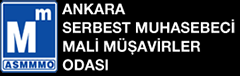 Kıdem Tazminatının ve Yıllık İzin Ücretinin Hesabında Dikkate Alınacak Ücret: 

1475 sayılı Yasanın 14. maddesinin 10. fıkrasında Kıdem tazminatının son ücret üzerinden hesaplanacağı düzenlenmiştir. 
Pandemi döneminde ücretsiz izne çıkarılmış olan işçinin iş akdinin, işten çıkarma yasaklarının sona erdiği 01.07.2021 tarihinde feshedilmesi durumunda işçinin kıdem tazminatı, işçi pandemi döneminde fiili olarak hiç çalışmamış olsa bile 01.07.2021 tarihindeki ücreti üzerinden mi? yoksa ücretsiz  izne çıktığı tarihteki ücreti üzerinden mi hesaplanması gerektiği tartışılmaktadır. 
1475 sayılı Yasa’nın 14. maddesi tazminatın hesabında  son ücretin dikkate alınacağını düzenlediğine göre, işçinin eğer ücretine zam yapılmasını gerektirir bir iş sözleşmesi hükmü ve ya asgari ücretle çalışan bir işçi için asgari ücret artışı söz konusu ise bu artışların dikkate alınarak tazminatın hesaplanması gerektiğini söylemek kanunun lafsı ile uyumlu olacaktır.
KISA ÇALIŞMA ÖDENEĞİ
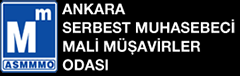 Kısa çalışma ve kısa çalışma ödeneği 4447 sayılı Kanun Ek Madde 2 – (Ek: 15/5/2008-5763/18 md.; Değişik: 13/2/2011-6111/73 md.) ye göre;
Genel ekonomik, sektörel veya bölgesel kriz ile zorlayıcı sebeplerle işyerindeki haftalık çalışma sürelerinin geçici olarak önemli ölçüde azaltılması veya işyerinde faaliyetin tamamen veya kısmen geçici olarak durdurulması hallerinde, işyerinde üç ayı aşmamak üzere kısa çalışma yapılabilir. 
İşçinin kısa çalışma ödeneğine hak kazanabilmesi için, hizmet akdinin feshi hariç işsizlik sigortası hak etme koşullarını yerine getirmesi gerekir. 
Günlük kısa çalışma ödeneği; sigortalının son oniki aylık prime esas kazançları dikkate alınarak hesaplanan günlük ortalama brüt kazancının % 60’ıdır. Bu şekilde hesaplanan kısa çalışma ödeneği miktarı, 4857 sayılı Kanunun 39 uncu maddesine göre 16 yaşından büyük işçiler için uygulanan aylık asgari ücretin brüt tutarının % 150’sini geçemez. 
4857 sayılı Kanunun 24 üncü maddesinin (III) numaralı bendinde ve aynı Kanunun 40 ıncı maddesinde öngörülen bir haftalık süreden sonra başlar. 
Bu maddede yer alan kısa çalışma ödeneğinin süresini altı aya kadar uzatmaya ve işsizlik ödeneğinden mahsup edilip edilmeyeceğini belirlemeye Cumhurbaşkanı yetkilidir.
İşverenin hatalı bilgi ve belge vermesi nedeniyle yapılan fazla ödemeler, yasal faizi ile birlikte işverenden tahsil edilir.
KISA ÇALIŞMA ÖDENEĞİ
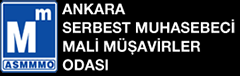 Borçların yapılandırılmasıyla ilgili 7256 Sayılı torba kanunda konuyla ilgili bir düzenleme yapılarak Ekim 2020 ayı ve öncesi döneme ait işverenlerin hatalı işlemlerinden kaynaklanan fazla ve yersiz ödemelerin geri alınmayacağı düzenlenmiştir. Türkiye İş Kurumu (İŞKUR), genelge yayımlayarak 17 Kasım 2020 tarihinde yürürlüğe giren kanun hükmünün nasıl uygulanacağına ilişkin açıklamalar yapmıştır. 
Buna göre, ödeneğin fazla ve yersiz ödeme kabul edilebilmesi için aranan koşullar şöyledir:
Yeni koronavirüs (covid-19) kaynaklı zorlayıcı sebep gerekçeli kısa çalışma uygulamalarına ilişkin olacak.
Fazla ve yersiz ödeme oluşturma işleminin hangi tarihte yapıldığına bakılmaksızın ödeme dönemi Ekim ayı ve öncesine ait olacak.
17 Kasım 2020 tarihi itibarıyla tahsil edilmemiş olmalı
İşverenlerin hatalı işlemlerinden kaynaklanmış olmalıdır.
Bu şartların varlığı halinde işverenlerin yaptığı hatalı işlemlerden kaynaklanan fazla ve yersiz ödemeler silinecektir.
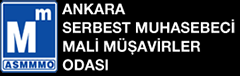 KISA ÇALIŞMA ÖDENEĞİ
Ancak, aşağıdaki durumlarda fazla ve yersiz ödemelerin tahsil edileceğini de belirtmekte fayda bulunmaktadır. 
Kısa çalışma talebinin uygun bulunmadığına ilişkin denetim raporları hariç, denetim raporlarına istinaden oluşan fazla ve yersiz ödemeler.
Kısa çalışma uygulanan dönemde 4857 Sayılı İş Kanunu’nun ahlak ve iyiniyet kurallarına aykırılık halleri hariç olmak kaydıyla işveren tarafından işçi çıkartılmasından kaynaklanan fazla ve yersiz ödemeler.
KISA ÇALIŞMA ÖDENEĞİ
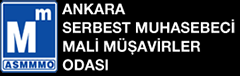 Kısa çalışma döneminde işçilere yapılan ödemelerle ilgili olarak ayrıca, işyerlerinde bireysel ya da toplu iş sözleşmesi kapsamında yer alan ücret, gece çalışması, kasa tazminatı, satış primi vb. fiili çalışmaya bağlı ödemeler yapılmaz ancak fiili çalışmaya bağlı olmayan diğer sosyal haklar ödenmelidir. İşyerinde kısmi süreli çalışma yapılan hallerde ise söz konusu ödemeler çalışan süreye oranlanarak (kıstelyevm) ödenebilecektir.
 
Kısa çalışmada fazla çalışma olabileceğini de belirtmekte fayda bulunmaktadır.
KISA ÇALIŞMA ÖDENEĞİ
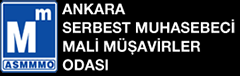 Eşit Davranma Borcu: Eşit davranma ilkesi, işveren ile işçi arasında kurulan iş ilişkisinde ırk, din, dil, cinsiyet, siyasi düşünce, felsefi inanç gibi unsurlara dayalı ayrımcılık ve farklı muamele yapılmayacağı anlamına gelen ve 4857 sayılı İş Kanunu’nda kendine yer bulan bir sorumluluktur.
4857 sayılı İş Kanunu’nun 5. maddesinde eşit davranma ilkesi; “İş ilişkisinde dil, ırk, renk, cinsiyet, engellilik, siyasal düşünce, felsefî inanç, din ve mezhep ve benzeri sebeplere dayalı ayrım yapılamaz. İşveren, esaslı sebepler olmadıkça tam süreli çalışan işçi karşısında kısmî süreli çalışan işçiye, belirsiz süreli çalışan işçi karşısında belirli süreli çalışan işçiye farklı işlem yapamaz. İşveren, biyolojik veya işin niteliğine ilişkin sebepler zorunlu kılmadıkça, bir işçiye, iş sözleşmesinin yapılmasında, şartlarının oluşturulmasında, uygulanmasında ve sona ermesinde, cinsiyet veya gebelik nedeniyle doğrudan veya dolaylı farklı işlem yapamaz. Aynı veya eşit değerde bir iş için cinsiyet nedeniyle daha düşük ücret kararlaştırılamaz. İşçinin cinsiyeti nedeniyle özel koruyucu hükümlerin uygulanması, daha düşük bir ücretin uygulanmasını haklı kılmaz. İş ilişkisinde veya sona ermesinde yukarıdaki fıkra hükümlerine aykırı davranıldığında işçi, dört aya kadar ücreti tutarındaki uygun bir tazminattan başka yoksun bırakıldığı haklarını da talep edebilir. 2821 sayılı Sendikalar Kanununun 31 inci maddesi hükümleri saklıdır. 20 nci madde hükümleri saklı kalmak üzere işverenin yukarıdaki fıkra hükümlerine aykırı davrandığını işçi ispat etmekle yükümlüdür. Ancak, işçi bir ihlalin varlığı ihtimalini güçlü bir biçimde gösteren bir durumu ortaya koyduğunda, işveren böyle bir ihlalin mevcut olmadığını ispat etmekle yükümlü olur.” şeklinde düzenlenmiştir.
KISA ÇALIŞMA ÖDENEĞİ
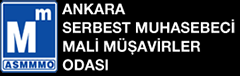 Pandemi döneminde bir işyerinde işçilerin bir kısmının kısa çalışmadan bir kısmının ise ücretsiz izinden faydalandırılması hakkın kötüye kullanımı olarak değerlendirilebileceği gibi, aynı bölüm/departmanda çalışan işçilerin bir kısmı kısa çalışma uygulamasına tabi iken kalan kısmının işveren tarafından tek taraflı ücretsiz izne çıkarılması 4857 sayılı İş Kanunun 5. maddesinde yer alan eşitlik ilkesine aykırılık teşkil edebilecektir. 

Burada önemli olan işverenin bu yönlü bir ayrıma gitmesini gerektirecek objektif bir nedenin var olup olmadığıdır, işveren departmanlar arasında farklı işlemler yapabilir fakat aynı departmanda ve aynı görevde çalışan işçiler arasında farklı uygulama yapmamış olmalıdır. Örneğin işyerinin satış departmanında kısa çalışma uygulanabilecekken, güvenlik departmanında tam çalışma yapılabilir.
KISA ÇALIŞMA ÖDENEĞİ
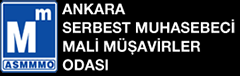 İş yerinde kısa çalışma yapılması halinde, çalışılmayan sürenin tamamı kıdemin ve yıllık izinin hesabında 4857/55-(j) alt bendi  ‘İşveren tarafından verilen diğer izinler ile 65 inci maddedeki kısa çalışma süreleri’ hükmü gereği dikkate alınmalıdır.
 (Yrg. 9 Hd. 2010/50993 E.,2011/27305 K.)
ÖRNEK HESAPLAMA
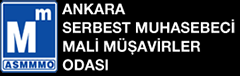 Örnek 1- -01.01.2015 Tarihinde işe başlayan ve 01.04.2020 tarihinde ücretsiz izne çıkarıldıktan sonra iş akdi 01.07.2021 tarihinde feshedilen ve aylık 5.000,00-TL brüt ücretle çalışan bir işçinin kıdem tazminatı hesabı: 
İşçinin ücretsiz izne çıkarıldığı tarihteki brüt ücreti 5.000,00-TL olup, iş akdi fesih tarihinde yürürlükte bulunan brüt asgari ücret 3.577,50-TL olduğundan ve işçinin son ücreti akdin fesih tarihindeki asgari ücretin altında kalmadığından işçinin kıdem tazminatına esas ücreti 5.000,00-TL olarak dikkate alınmalıdır. Burada dikkat edilecek husus, işinin 01.07.2021 tarihinde tabii olduğu bir TİS ve ya bireysel iş sözleşmesi ile ücretine zam yapılması gerektiği gibi bir durum ortaya çıkar ise bu zamlar da dikkate alınmalıdır.
Bu durumdaki işçinin kıdeme esas hizmet süresi 01.01.2015-01.04.2020 arası 5 yıl 3 ay 1 gün olacaktır. Fakat işçi 01.07.2021 tarihinde çalışmamış ise hizmet süresinden 1 gün düşülmeli ve eksik gün kodu işyerinde işçinin çalışmadığına dair şahitler ile bir tutanak düzenlenerek 18 kodu olan “ Fesih tarihinde çalışmamış” olarak bildirilmelidir.  Bu örnekte işçi 5 tam yıl çalıştığından 5 kez yıllık izne hak kazanacak ve ücretsiz izin döneminin tamamı (tekrar çalışmaya başlamadığı için) dışlanacaktır.
ÖRNEK HESAPLAMA
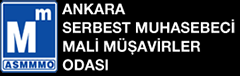 Aynı işçinin 01.04.2020 tarihinden sonra KÇÖ ye geçirilmiş olsa idi hizmet süresi 6 yıl 6 ay 1 gün olacaktı. Bu duruma göre tazminatı ise;
Bu kez, KÇÖ de geçen süre de dikkate alınacağından 6 kez yıllık ücretli izne hak kazanmış olacaktır.
ÖRNEK HESAPLAMA
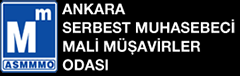 Örnek 2- 01.01.2015 tarihinde işe başlayan ve 01.04.2020 tarihinde ücretsiz izne çıkarıldıktan sonra iş akdi 01.07.2021 tarihinde feshedilen asgari ücretli bir işçinin kıdem tazminatı hesabı: 

İşçinin ücretsiz izne çıkarıldığı tarihteki brüt asgari ücret 2.943,00-TL olup, iş akdi fesih tarihinde yürürlükte bulunan brüt asgari ücret 3.577,50-TL olduğundan ve işçinin son ücreti akdin fesih tarihindeki asgari ücretin altında kaldığından işçinin kıdem tazminatına esas ücreti 3.577,50-TL olarak dikkate alınmalıdır.
UZAKTAN ÇALIŞMA YÖNETMELİĞİ
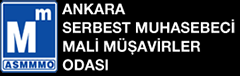 Uzaktan Çalışma 4857 sayılı İş Kanunu’nun 14. maddesi ile düzenlenmiştir. İşçinin işveren tarafından oluşturulan iş organizasyonu kapsamında iş görme edimini evinde ya da teknolojik iletişim araçları ile işyeri dışında yerine getirmesi esasına dayalı ve yazılı olarak kurulan iş ilişkisi olarak tanımlanmaktadır. 
Salgın Döneminde yaygınlaşan uzaktan çalışmaya ilişkin usul ve esaslar ise 10 Mart 2021 tarihinde 31419 sayılı Resmi Gazetede yayımlanarak yürürlüğe giren ‘Uzaktan Çalışma Yönetmeliği’  ile düzenlenmiştir.
Yönetmeliğin uzaktan çalışmaya ilişkin düzenlemeleri; 
Uzaktan çalışmaya ilişkin sözleşmenin şekli ve içeriği,
Çalışma mekanlarının düzenlenmesi,
Malzeme ve iş araçlarının temini ve kullanımı,
Üretim maliyetlerinin karşılanması,
Çalışma süresinin belirlenmesi,
İletişim,
Verilerin korunması,
İş sağlığı ve güvenliğine ilişkin tedbirlerin alınması,
Uzaktan çalışmanın yapılamayacağı işler,
Uzaktan çalışmaya geçiş.
UZAKTAN ÇALIŞMA YÖNETMELİĞİ
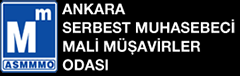 1. Sözleşmenin Şekli
Yönetmeliğin 5. maddesinde uzaktan çalışmaya ilişkin iş sözleşmelerinin yazılı yapılması gerektiği düzenlenmiştir. 
işin tanımı, 
yapılma şekli, 
işin süresi ve yeri,
ücret ve ücretin ödenmesine ilişkin hususlar, 
işveren tarafından sağlanan iş araçları, ekipman ve bunların korunmasına yönelik yükümlülükler, 
işverenin işçiyle iletişim kurması ile genel ve özel çalışma şartlarına ilişkin hükümler,
Sözleşme kapsamında bulunması gereken hususlardır.
 2. Çalışma Mekanının Düzenlenmesi
Yönetmeliğin 6. maddesi ile, gerekli olması durumunda uzaktan çalışmanın yapılacağı mekan ile ilgili düzenlemelerin iş yapılmaya başlanmadan önce tamamlanacağı ve bu şekilde yapılan bir düzenlemeden dolayı ortaya çıkacak maliyetlerin karşılanmasına ilişkin koşulların da işçi ile işveren tarafından birlikte belirleneceği düzenlenmiştir.
UZAKTAN ÇALIŞMA YÖNETMELİĞİ
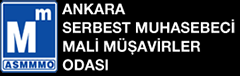 3.  Malzeme ve iş araçlarının temini ve kullanımı
Yönetmeliğin 7. maddesinde, aksi iş sözleşmesinde belirlenmediği takdirde uzaktan çalışma için gerekli olan malzeme ve iş araçlarının işveren tarafından karşılanacağı düzenlenmiştir. İş araçlarının işveren tarafından sağlanmış olduğu durumlara ilişkin olarak, söz konusu araçların işçiye teslim edildiği tarihteki bedellerini belirten iş araçları listesi, işveren tarafından yazılı olarak işçiye teslim edilmesi Yönetmelikte öngörülmüştür. Ayrıca, işçiye teslim edilen belgenin işçi tarafından imzalı bir nüshası ise işveren tarafından işçi özlük dosyasında saklanması ancak, iş araçlarının listesi, iş sözleşmesi içerisinde veya sözleşme tarihinde iş sözleşmesine ek olarak düzenlenirse ayrıca yazılı belge düzenlenmesi şartı aranmayacaktır.
UZAKTAN ÇALIŞMA YÖNETMELİĞİ
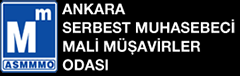 4. Üretim maliyetlerinin karşılanması
Uzaktan çalışan işçinin zorunlu masraflarının işveren tarafından karşılanıp karşılanmayacağı hususu tartışma konusu olmuştur. Yönetmeliğin 8. maddesi ile, işin yerine getirilmesinden kaynaklanan mal veya hizmet üretimiyle doğrudan ilgili zorunlu giderlerin tespit edilmesine ve karşılanmasıyla ilgili ayrıntılar iş sözleşmesinde belirtileceği düzenlenmiştir. 
 
5. Çalışma süresinin belirlenmesi
Yönetmeliğin 9. maddesinde, ‘Uzaktan çalışmanın yapılacağı zaman aralığı ve süresi iş sözleşmesinde belirtilir. Mevzuatta öngörülen sınırlamalara bağlı kalmak koşuluyla taraflarca çalışma saatlerinde değişiklik yapılabilir. Fazla çalışma işverenin yazılı talebi üzerine, işçinin kabulü ile mevzuat hükümlerine uygun olarak yapılır.’ denmiştir.
 
6. İletişim
Yönetmeliğin 10. maddesi uyarınca, uzaktan çalışmaya ilişkin iletişimin yöntemi ve zaman aralığının işçi ile işveren tarafından belirleneceği düzenlenmiştir.
UZAKTAN ÇALIŞMA YÖNETMELİĞİ
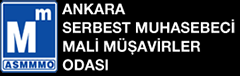 7. Verilerin Korunması
Yönetmeliğin 11. maddesi uyarınca uzaktan çalışma kapsamında korunması gereken verinin tanım ve kapsamının iş sözleşmesi kapsamında belirlenmesi gerektiği,  işverenin veri korunmasına ilişkin olarak uzaktan çalışanı, işyerine ve yaptığı işe dair verilerin korunması ve paylaşımına ilişkin işletme kuralları ve ilgili mevzuat hakkında bilgilendirme ve bu verilerin korunmasına ilişkin gerekli tedbirleri alma konusunda yükümlülüğü ve işçinin de kendisine aktarılan kurallara uyma yükümlülüğü doğacaktır. 
 
8. İş sağlığı ve güvenliğine ilişkin tedbirlerin alınması
Yönetmeliğin 12. maddesi Kanuna paralel olarak düzenlenmiş olup işveren işçinin yaptığı işin niteliğini dikkate alarak iş sağlığı ve güvenliği önlemleri hakkında işçiyi bilgilendirecek, bu konuda gerekli eğitimleri verecek, sağlık gözetimini sağlayacak ve sağladığı ekipman ve araçlara ilişkin olarak gerekli iş güvenliği tedbirlerini almakla yükümlü olacaktır.
 
9. Uzaktan çalışmanın yapılamayacağı işler
Yönetmeliğin 13. maddesi uyarınca aşağıda belirtilen işlerde uzaktan çalışma yapılamayacağı düzenlenmiştir. 
Tehlikeli kimyasal madde ve radyoaktif maddelerle ve bu maddelerin atıkları ile çalışma ve işlenmesine ilişkin işler,
Biyolojik etkenlere maruz kalma riski bulunan çalışma işlemlerini içeren işler.
UZAKTAN ÇALIŞMA YÖNETMELİĞİ
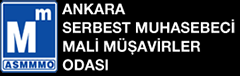 10. Uzaktan çalışmaya geçiş
Yönetmeliğin 14. maddesinde;  İş ilişkisi doğrudan uzaktan çalışma sözleşmesi ile kurulabilir veya hâlihazırda işyerinde çalışan işçinin iş sözleşmesi, işçinin ve işverenin anlaşması halinde, uzaktan çalışma sözleşmesine dönüştürülebilir.
İşçinin, uzaktan çalışma yapma talebi ile ilgili hususlar ise,
Talep yazılı olarak yapılır.
Talep işyerinde belirlenen usul doğrultusunda işverence değerlendirilir.
Talep değerlendirilirken, işin ve işçinin niteliği gereği uzaktan çalışmaya uygunluğu ile işverence belirlenecek diğer kıstaslar kullanılır.
Talebe ilişkin değerlendirme sonucunun otuz gün içinde işçiye talebin yapıldığı usulle bildirilmesi esastır.
Talebin kabul edilmesi halinde 5 inci maddede belirtilen hususlara uygun şekilde sözleşme yapılır.
Uzaktan çalışmaya geçen işçi, ikinci fıkrada belirtilen usulle tekrar işyerinde çalışma talebinde bulunabilir. İşveren, söz konusu talebi öncelikli olarak değerlendirir.
Uzaktan çalışmanın mevzuatta belirtilen zorlayıcı nedenlerle işyerinin tamamında veya bir bölümünde uygulanacak olması halinde uzaktan çalışmaya geçiş için işçinin talebi veya onayı aranmaz.
İSTİHDAMA DÖNÜŞ VE ARTI İSTİHDAM DESTEĞİ
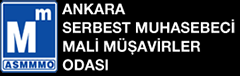 Bu teşvikler 17256 ve 27256 olarak bilinen teşviklerdir,
SGK’ya bildirilerek veya bildirilmeksizin çalıştırılmaktayken 1/1/2019 ila 17/4/2020 tarihlerinde işini kaybeden çalışanların son ayrıldıkları işyerine veya halihazırda SGK’ya bildirilmeksizin çalıştıkları işyerine başvurmaları neticesinde; işverence bu kişilerin istihdam edilmeleri ve fiilen çalıştırmaları halinde işverene 2021 yılı için günlük 53,67 TL prim desteği sağlanmıştır.
İSTİHDAMA DÖNÜŞ VE ARTI İSTİHDAM DESTEĞİ
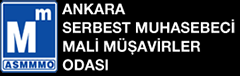 Sigortalının;-      Türkiye Cumhuriyeti vatandaşı olması,-      1/10/2020 tarihi itibarıyla Sosyal Güvenlik Kurumuna bildirilen aylık prim ve hizmet belgelerinde veya muhtasar ve prim hizmet  
        beyannamelerinde kayıtlı olmaması, 
Emeklilik veya yaşlılık aylığı bağlanmamış olması, 
Hizmetleri Sosyal Güvenlik Kurumuna bildirilerek veya bildirilmeksizin istihdam edilip 1/1/2019-17/4/2020 tarihleri arasındaki dönemde iş veya hizmet sözleşmesinin sona ermesi veya 01/12/2020 itibarıyla Sosyal Güvenlik Kurumuna bildirilmeksizin istihdam edilmeye devam edilmekte olması,
1/1/2019-17/4/2020 tarihleri arasındaki dönemde iş veya hizmet sözleşmesinin 4857 sayılı Kanunun 25 inci maddesinin birinci fıkrasının (II) numaralı bendinde ve diğer Kanunların ilgili hükümlerine göre ahlak ve iyi niyet kurallarına uymayan haller ve benzeri sebepler kapsamında sona erdirilmemiş olması,
1/1/2019-17/4/2020 tarihleri arasındaki dönemde iş veya hizmet sözleşmesi sona erdirilenler ile Sosyal Güvenlik Kurumuna bildirilmeksizin 4447 sayılı Kanunun geçici 27 nci maddesinin yürürlüğe girdiği tarih itibarıyla istihdam edilmeye devam edilmekte olanların, iş veya hizmet sözleşmelerinin sona erdiği ya da hâlihazırda çalışmakta oldukları en son özel sektör işverenine 01/12/2020 tarihini takip eden 30 gün içerisinde istihdam edilmek üzere başvurması ve işveren tarafından başvurusunun kabul edilerek istihdam edilmesi ve fiilen çalıştırılması,
İşyerinin özel sektör işverenine ait olması gerekmektedir. Yukarıdaki şartlara haiz sigortalılar için bu destekten 30.06.2021 tarihine kadar faydalandırılmıştır.
İSTİHDAMA DÖNÜŞ VE ARTI İSTİHDAM DESTEĞİ
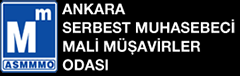 4447 sayılı Kanunun geçici 27 nci maddesinin üçüncü fıkrasında; “İşveren, birinci fıkranın 
(a) bendi uyarınca destekten yararlanan sigortalıların yarısından her birini, bu maddenin 
uygulama süresinin sona ermesinden itibaren, birinci fıkranın (a) bendi kap samına girenlerin 
destekten yararlandığı ortalama süre kadar fiilen çalıştırmakla yükümlüdür. Ödenen destek 
tutarı, bu yükümlülüğünü yerine getirmeyen işverenden, desteğin ödeme tarihinden itibaren  5510 sayılı Kanunun89'uncu maddesinin ikinci fıkrası uyarınca gecikme cezası ve gecikme zammı ile işverenden tahsil edilir.” denmektedir.

4447 sayılı Kanunun artı istihdamı düzenleyen geçici 28 ‘ inci maddesinin dördüncü fıkrasında da benzer düzenleme yer almaktadır.
İSTİHDAMA DÖNÜŞ VE ARTI İSTİHDAM DESTEĞİ
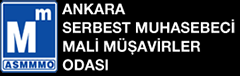 SGK’nın 06.07.2021 tarihli Genel Yazısında, 4447 sayılı Kanunun geçici 27'ncimaddesinde düzenlenen 7256 sayılı istihdama dönüş desteği(17256 nolu), 4447 sayılı Kanunun geçici 28'incimaddesinde düzenlenen 7256 sayılı artı istihdam prim desteğinden (27256 nolu), yararlanılan sigortalıların iş sözleşmelerinin aşağıdaki çıkış kodları ile fesih edilmemesi gerektiği belirtilmiştir.  
⎯“1-Deneme süreli iş sözleşmesinin işverence feshi”, 
⎯ “4-Belirsiz süreli iş sözleşmesinin işveren tarafından haklı sebep bildirilmeden feshi”, 
⎯“5-Belirli süreli iş sözleşmesinin sona ermesi”, 
⎯“15-Toplu işçi çıkarma”, 
⎯“17-İşyerinin kapanması”, 
⎯“19-Mevsim bitimi”, 
⎯“20-Kampanya bitimi”, 
⎯“22-Diğer nedenler”, 
⎯“25-İşçi tarafından işverenin ahlak ve iyi niyet kurallarına aykırı davranış nedeni ile fesih”, 
⎯“34-İşyerinin devri, işin veya işyerinin niteliğinin değişmesi nedeniyle fesih”
İSTİHDAMA DÖNÜŞ VE ARTI İSTİHDAM DESTEĞİ
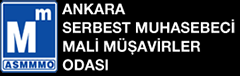 Sigortalıların tamamının yukarıda belirtilen çıkış kodları dışındaki kodlarla iş sözleşmelerinin son ermesi halinde herhangi bir ihlal söz konusu olmayacağından  kurumca bir işlem yapılmayacaktır.
Çalıştırılması gereken sigortalı sayısı ile destekten yararlanılan ortalama süre, destek süresinin bitmesinden (4857 sayılı Kanunun geçici 10 uncu maddesinde yer alan fesih yapılamayacak sürenin son gününden) sonra sistem tarafından hesaplanarak İşveren Sisteminde bulunan “4447/Geçici 27. Madde Listeleme-Silme” menüsünde yer alan tanımlama ekranında gösterileceği SGK’nın 2020/50 sayılı genelgesinde belirtilmiştir. 
Örnek: (Z) Ltd. Şti.’de; 2020/Aralık ayında A, B, C, D ve E sigortalılarının,  2021/Ocak ayında A, B, C, D ve E sigortalılarının,  17256 kanun numarası seçilmek suretiyle düzenlenen aylık prim ve hizmet belgesi/muhtasar ve prim hizmet beyannamesi ile Kuruma bildirilerek destekten yararlanıldığı varsayıldığında; 
Destek süresinin sona ermesinden itibaren çalıştırılması gereken sigortalı sayısı 3 olmaktadır.  (5+5/2/2=2,5=3) olacaktır. İşverenin bu beş sigortalıdan tercih edeceği üç sigortalıyı, destek süresinin bitiminden sonra ortalama destek süresi kadar fiilen çalıştırması gerekmektedir.
İSTİHDAMA DÖNÜŞ VE ARTI İSTİHDAM DESTEĞİ
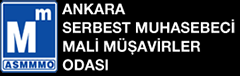 Destek Süresinin Sona Ermesinden İtibaren Çalıştırılması Gereken Ortalama Destek Süresi Hesabı :
4447 sayılı Kanunun geçici 27 nci maddesinin birinci fıkrasının (a) bendi kapsamında destekten yararlanılabilmesi için, bu bent kapsamında destekten yararlanılan sigortalı sayısının yarısının destek süresinin sona ermesinden itibaren, maddenin yürürlük tarihinden 4857 sayılı Kanunun geçici 10 uncu maddesinde yer alan fesih yapılamayacak sürenin son gününü içine alan ay sayısını geçmeyecek süre içinde destekten yararlanılan ortalama süre kadar fiilen çalıştırılması gerekmektedir.

Destekten Yararlanılan Ortalama Süre = Destekten Yararlanılan Tüm Sigortalıların Gün Sayısı / Destekten Yararlanılan Sigortalı Sayısı formülü vasıtasıyla bulunacaktır. 

Buna göre, destekten yararlanılan ortalama sürenin küsurat kısmı 0,01 ila 0,49 arasında ise 0 (sıfır) olarak dikkate alınacak, 0,50 ila 0,99 arasında ise tama iblağ edilecektir.
İSTİHDAMA DÖNÜŞ VE ARTI İSTİHDAM DESTEĞİ
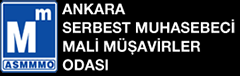 Örnek: (R) Ltd. Şti.’de A, B, C, D ve E sigortalılarının her biri için 2020/Aralık ayında 30 gün, 2021/Ocak ayında 17 gün bildirim yapılarak destekten yararlanıldığı varsayıldığında,
Destekten yararlanılan ortalama süre 47 gün (235/5=47) olacaktır. Bu durumda işverenin destekten yararlandığı 5 sigortalıdan tercih edeceği üç sigortalının (5/2=2,5=3) her birini, destek süresinin sona ermesinden itibaren 47 gün süreyle çalıştırması gerekmektedir. 47 günlük bildirimin, destek süresinin sona ermesinden itibaren 1/12/2020 tarihinden 4857 sayılı Kanunun geçici 10 uncu maddesinde yer alan fesih yapılamayacak sürenin son gününü içine alan ay sayısını geçmeyecek süre içinde yapılması gerekmektedir. Yani Ocak 2022 ye kadar süre bulunmaktadır. (Ücretsiz izin vs. gibi nedenlerle bildirim yapılamaması söz konusu olabilecektir.)
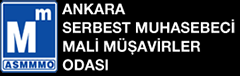 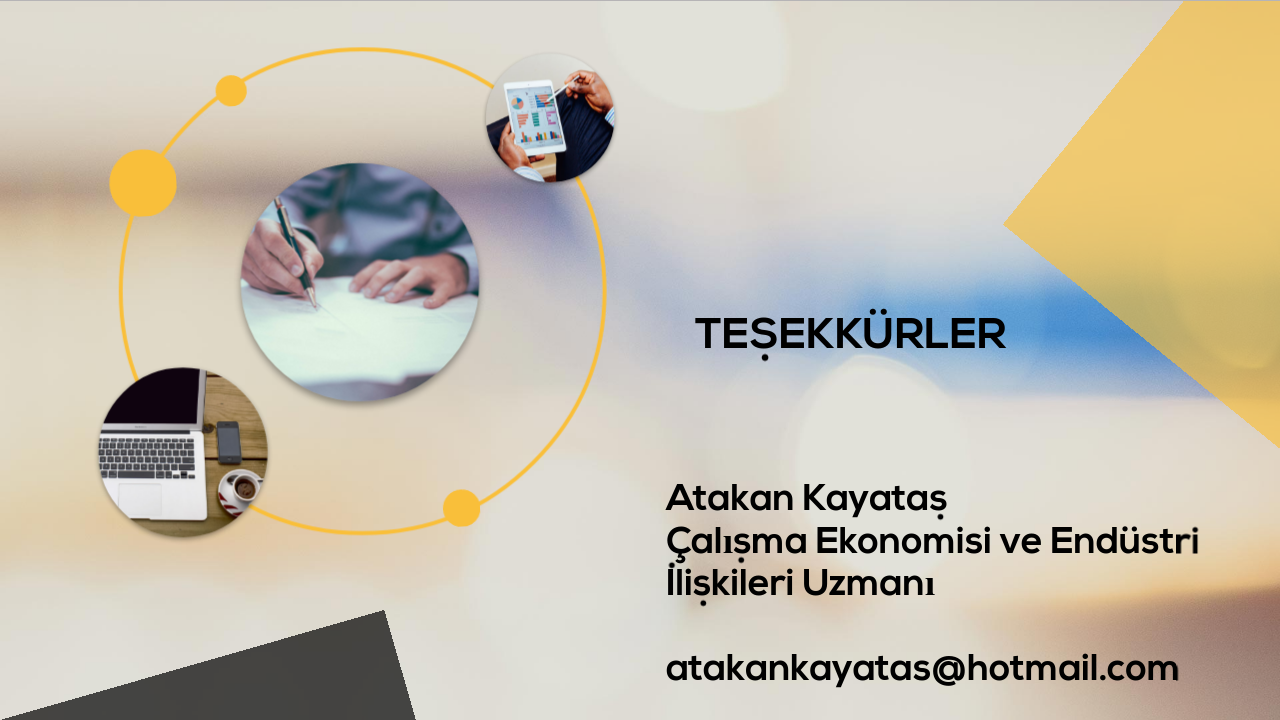 - S.M.Mali Müşavir